Unit 2: Exploration and Settlement
Chapter 3: The Age of Exploration
World Travel and Trade
Main idea: Trade between Europe and Asia spread new ideas
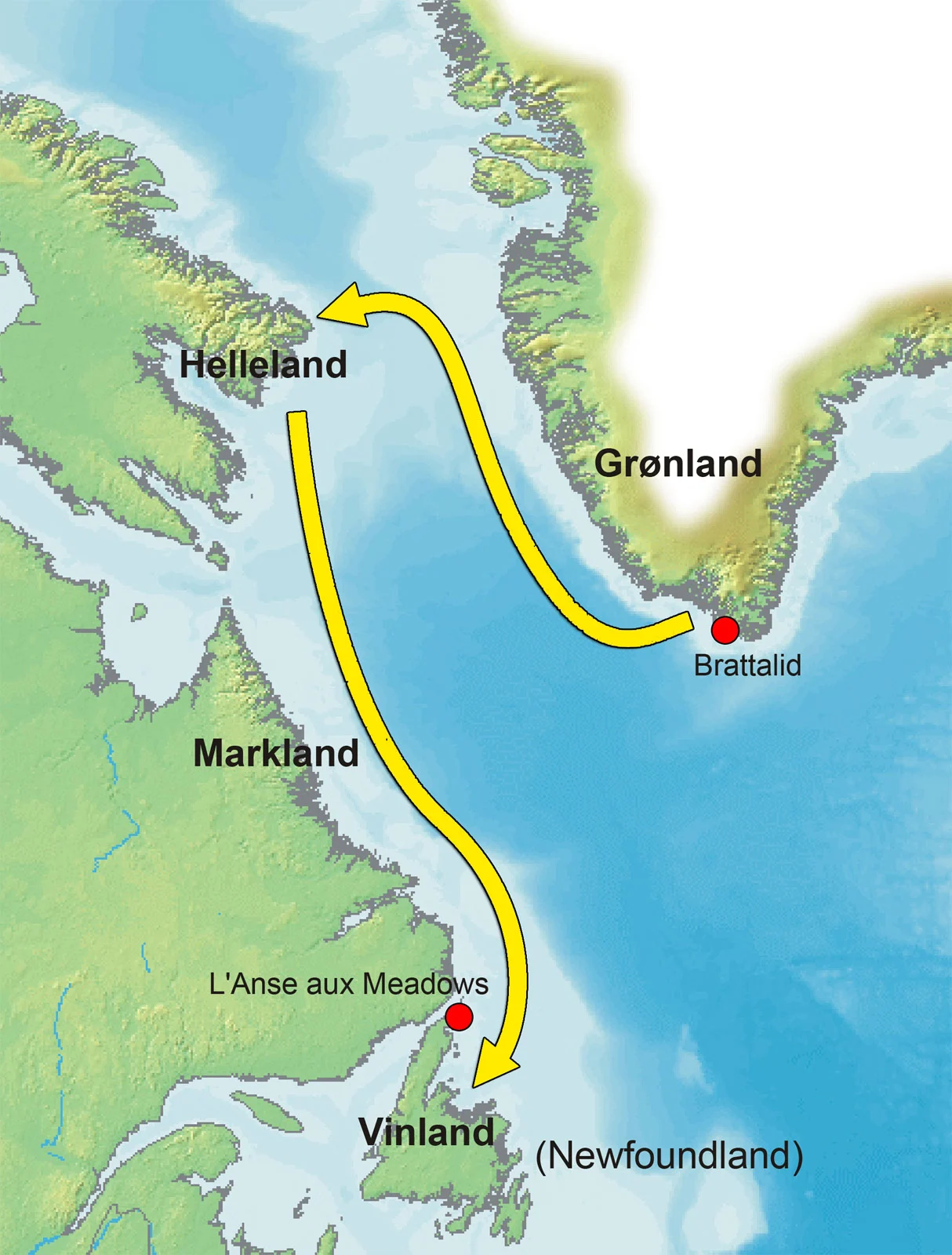 Who were the earliest explorers to the Americas?
Vikings! A group from northern Europe that sailed to eastern Canada and started settlement… didn’t last
Merchants: someone who buys and sells goods to earn money
In 1271, 17 year old Marco Polo started a trading route to China
He encountered many new inventions:
paper
gunpowder
printing
He encountered many new inventions:
He took a route called The Silk Road

A network of trading routes that connected China to Europe.
With all of the travel and exchanging of goods, what affect do you think the silk road had on Europe and Asia?
It spread new ideas and led to a more globalized, or connected world!
African Trading Kingdoms:

Main idea- People in West Africa gained wealth and knowledge through trade

Several kingdoms in West Africa grew strong 
Because of trade

Kingdom-a place ruled by a king or queen
African Trading Kingdoms:

1st kingdom: Ghana; rich in gold 

Merchants from Arabia traveled across the
Sahara desert to bring salt to Ghana


To make this journey, they had to travel in 
Caravans
African Trading Kingdoms:

Caravan- group of people and animals who 
travel together.

Arab merchants traded salt for gold

They also shared their religion, Islam with 
People in Ghana
Takeaway:
Trade and travel brought the people of Asia, Europe, and Africa together.

Ideas and goods began to 
Flow freely between them
Chapter 4: European Settlements
*Discuss Current Events Assignment on Takeaway page
Lesson 1- A Northwest Passage; Model Reading Skill and complete Lesson Review questions whole group; Complete independently or with table partner; Label and turn in
Lesson 2- Roanoke; Chapter notes; sticky note quiz
Lesson 3-New England Settlements; Cause and Effect
Lesson 4-Dutch and French Colonies; Chapter Notes; Study Guide
Lesson 5- Chapter Review; Chapter Quiz
[Speaker Notes: Add in writing activities; inquiry project; videos; interactive activities (especially with Roanoke); dramas; etc.; let parents know about current events; provide students with an example]
Current Event
A current event is an event, topic, or meaningful/relevant issue that is currently being debated or discussed now

“Now” could mean right now, over the past several months, or in recent years (2-3)
Current Event: Your Job!
Your assignment will be to research and pick a current event that you are interested in learning more about. Appropriate topics relating to education, politics, activism/human rights, or pop culture are acceptable.

Your topic must be approved by Ms. Centers!
Current Event: You’re a Reporter!
Once your topic has been approved, you will write a 3 paragraph summary of the topic:

5pt- one paragraph (3-5 sentences) introducing your topic

5pt- one paragraph explaining and summarizing your topic; provide your opinion/feelings on the subject

5pt- one paragraph conclusion (3-5 sentences); explain why this topic is important and what we can do!
Chapter 4: European Settlements
Lesson 2: Roanoke and Jamestown
Label the top of you paper: Chapter 4 Lesson 2
Write your name, class number, and today’s date
[Speaker Notes: Add in writing activities; inquiry project; videos; interactive activities (especially with Roanoke); dramas; etc.; let parents know about current events; provide students with an example]
Chapter 4: European Settlements
Vocabulary:
Charter-a document giving permission to a person or group to do something
Invest- to give money to something (a person or company) in order to earn more money back 
Stock-piece of ownership in a company
Cash crop-a crop that farmers grow in order to sell and make money
Indentured servant- someone who agreed to work for a certain number of years in exchange for
[Speaker Notes: Add in writing activities; inquiry project; videos; interactive activities (especially with Roanoke); dramas; etc.; let parents know about current events; provide students with an example]
Content of this template
You can delete this slide when you’re done editing the presentation
For more info:Slidesgo | Slidesgo School | Faqs
You can visit our sister projects:Freepik | Flaticon | Storyset | Wepik | Videvo
Evolution of the alphabet
02
01
03
Protosinatic alphabet
Phoenician 
alphabet
Ugaritic
 language
Alphabet adapted from Egyptian also linked to the origin of Phoenician
It was written from right to left with 22 characters and with only one vowel
An alphabetical type 
graphic system is used with letters as cuneiforms signs
Evolution of the alphabet
05
04
Greek 
alphabet
Latin
alphabet
They adapted to the Phoenician alphabet and created vowel signs
Associated the letters to the  phoneme of a common word that began with that sound
Literature review
Phoenicians
The first model of the alphabet arises from the Phoenicians, from which the Greek appears and, consequently, the Etruscan and Latin languages
At the same time, the Aramaic alphabet emerged, being the precursors of other writing systems such as Hebrew and Arabic
Aramaic
Alphabets
Phoenicians
Greek
Latin
Aramaic
Hebrew
Arabic
Methodology
Clay boards
Papyrus
Used in Mesopotamia. Stilus was the instrument that was used to write about them
It was used in Egypt. It was 
a plant and they sold in 
rolls of 20 leaves
Parchment
Paper
Greece and Rome. It was tanned and scraped leather prepared for writing
It was invented in China. It was made up of vegetable fibers that allowed the use of ink
Materials summary
Graphics
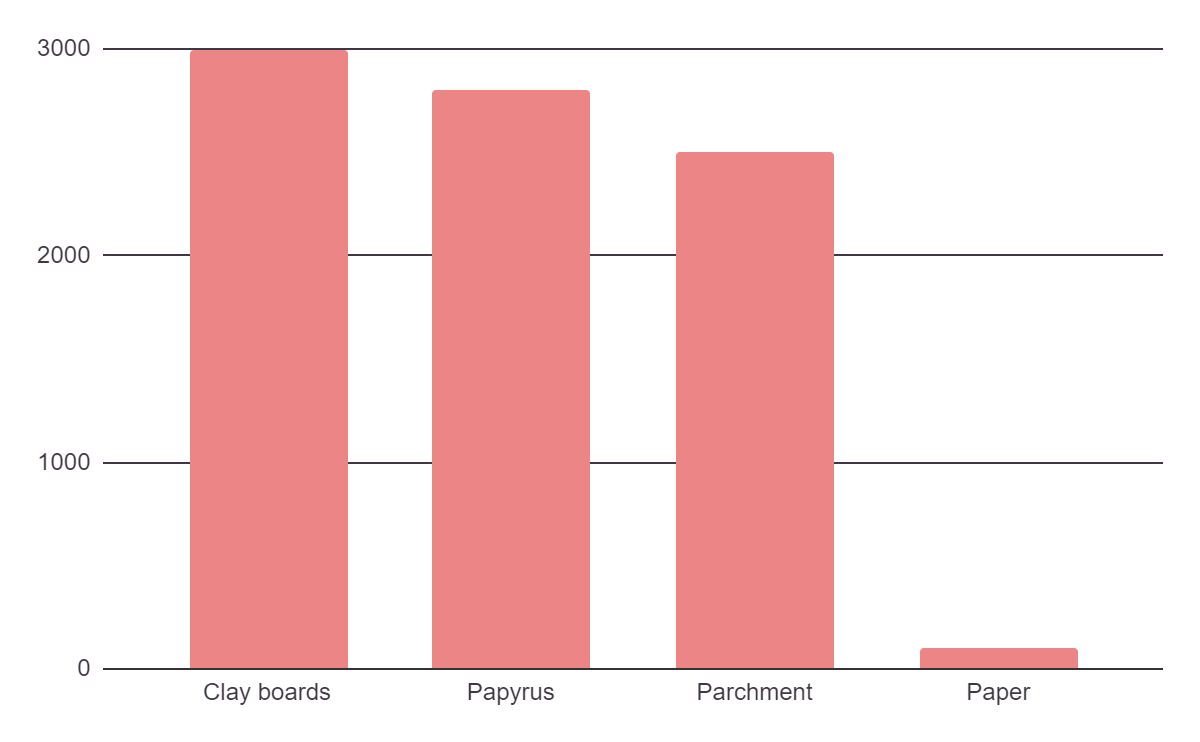 Clay boards 3000 b.c
Papyrus 2800 b.c
Parchment 2500 b.c
Paper 105 b.c
To modify this graph, click on it, follow the link, change the data and paste the resulting graph here, replacing this one
A picture is worth a thousand words
Paper infographic
Composition
It is made of compact 
plants fibers an allowed the 
use of ink
s.II a.c
It emerged in China.  Its invention was attributed 
to Ts’ai.
Printing
With the paper appeared 
the invention of the 
printing press
Results analysis
Paper
Computer
Typewriter
1440
It was created by 
Johannes Gutenberg
1452
The most important printing  begins “The Gutenberg Bible”
1638
The first printing press is emerging in the United States
Printing map
China
In the s. XI created reproduction systems with mobile types
Germany
Johannes Gutenberg is the creator of the printing press
 in 1440
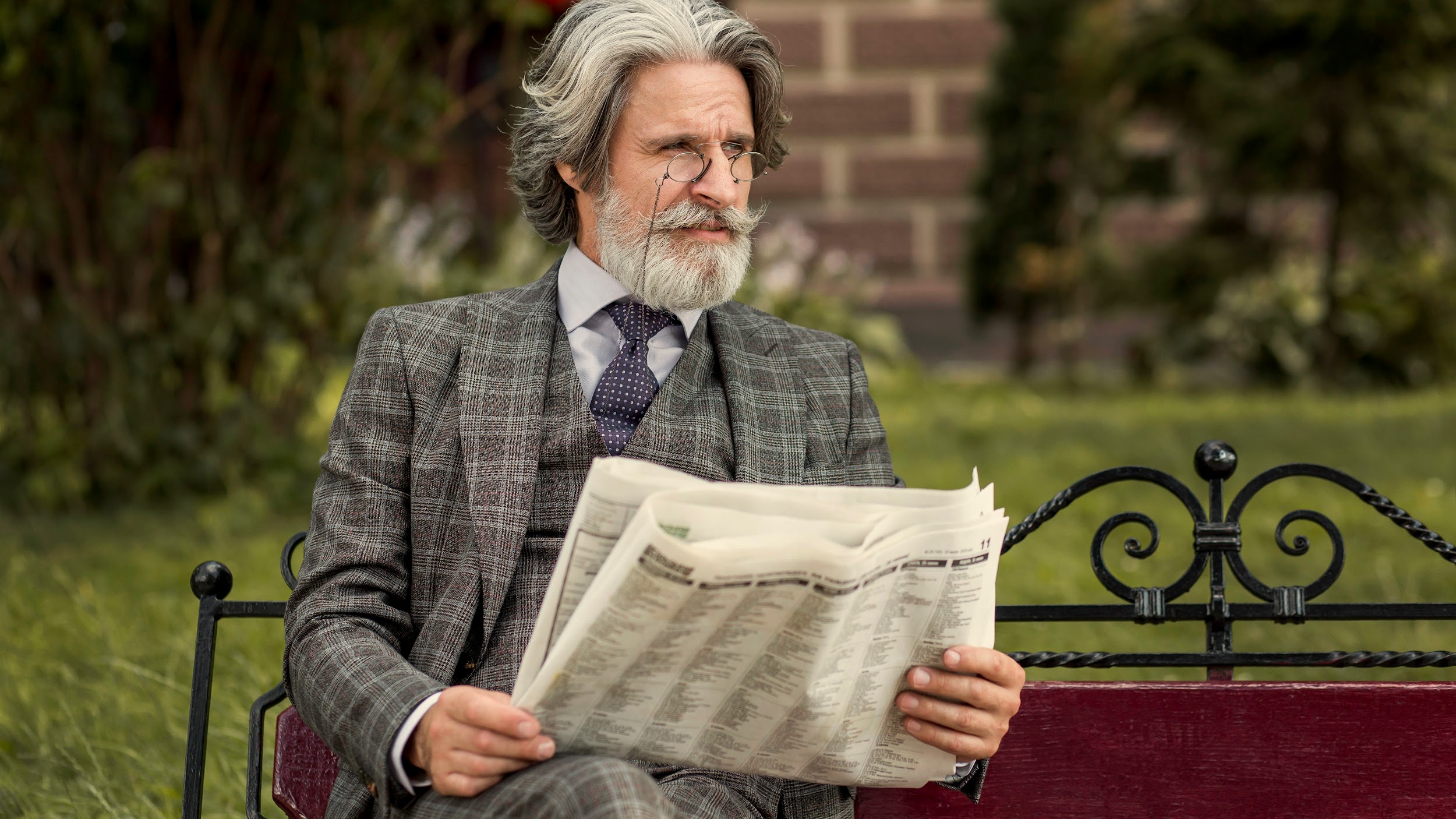 A picture always reinforces concept
Images reveal large amounts of 
data and meanings
1991
Year in which the digital age began
Conclusions
Clay boards
Papyrus
Parchment
Used in Mesopotamia from 3000 b.c., Stylus was used as a writing instrument
Was used as an egyptus writing instrument since 2800 b.c
In Greece and Rome when Egypt banned the export 
of papyrus
Paper
Printing
Computer
It was invented in China and it allowed the evolution of the printing press
It was created in Germany 
in 1440 by  
Johannes Gutenberg
The first computer was 
made in Berlin by Konrad Zuse in 1941
Chronology
3000 b.c
2500 b.c
2800 b.c
Parchment
Clay boards
It started to be used
 in Greece and Rome
It started to be used
 in Mesopotamia
Papyrus
It started to be used
 in Egypt
Chronology
s.II b.c
s.XX
s.XIX
Paper
Computer
It started to be used
 in China
The first computer was 
made in Berlin
Typewriter
It started to be used
 In New York
Multimedia
Concept that emerged in 1984, 
when the first computer with extensive sound playback capabilities was launched
Bibliographical references
AUTHOR (YEAR).Title of the publication. Publisher
AUTHOR (YEAR).Title of the publication. Publisher
AUTHOR (YEAR).Title of the publication. Publisher
AUTHOR (YEAR).Title of the publication. Publisher
Thanks
Do you have any questions? 
Follow the project updatesaddyouremail@freepik.com+91 620 421 838 yourcompany.com
Please, keep this slide for the attribution
Alternative resources
Alternative resources
Vectors:
Creative background ship octopus coming out book
Great background with books cactus
Vintage treasure map realistic design
Photos:
Passport diary with antique equipments world map
Close up vintage old globe
Close up notepad banknotes globe map
Resources
Did you like the resources on this template? Get them for free at our other websites.
Vectors:
Vintage background book clouds
World book day banners vintage style
Vintage banners world book day
Sketchy egyptian gods elements
Torn paper collection
Hand drawn internet things background
Retro parchment with route pirate
Hand drawn vintage world map
Icons:
History Icon
Photos:
Traveler empty diary historic map
Front view modern reading newspaper
PSD:
Become change butterfly banner
Instructions for use (free users)
In order to use this template, you must credit Slidesgo by keeping the Thanks slide.
You are allowed to:
Modify this template.
Use it for both personal and commercial purposes.
You are not allowed to:
Sublicense, sell or rent any of Slidesgo Content (or a modified version of Slidesgo Content).
Distribute this Slidesgo Template (or a modified version of this Slidesgo Template) or include it in a database or in any other product or service that offers downloadable images, icons or presentations that may be subject to distribution or resale.
Use any of the elements that are part of this Slidesgo Template in an isolated and separated way from this Template.
Delete the “Thanks” or “Credits” slide.
Register any of the elements that are part of this template as a trademark or logo, or register it as a work in an intellectual property registry or similar.
For more information about editing slides, please read our FAQs or visit Slidesgo School:
https://slidesgo.com/faqs and https://slidesgo.com/slidesgo-school
Instructions for use (premium users)
In order to use this template, you must be a Premium user on Slidesgo.
You are allowed to:
Modify this template.
Use it for both personal and commercial purposes.
Hide or delete the “Thanks” slide and the mention to Slidesgo in the credits.
Share this template in an editable format with people who are not part of your team.
You are not allowed to:
Sublicense, sell or rent this Slidesgo Template (or a modified version of this Slidesgo Template).
Distribute this Slidesgo Template (or a modified version of this Slidesgo Template) or include it in a database or in any other product or service that offers downloadable images, icons or presentations that may be subject to distribution or resale.
Use any of the elements that are part of this Slidesgo Template in an isolated and separated way from this Template.
Register any of the elements that are part of this template as a trademark or logo, or register it as a work in an intellectual property registry or similar.
For more information about editing slides, please read our FAQs or visit Slidesgo School:
https://slidesgo.com/faqs and https://slidesgo.com/slidesgo-school
Fonts & colors used
This presentation has been made using the following fonts:
Merriweather
(https://fonts.google.com/specimen/Merriweather?query=merr)

Livvic
(https://fonts.google.com/specimen/Livvic?query=Livv)
#007d85
#3f3742
#fff6e0
#ec8686
#ffffff
Storyset
Create your Story with our illustrated concepts. Choose the style you like the most, edit its colors, pick the background and layers you want to show and bring them to life with the animator panel! It will boost your presentation. Check out How it Works.
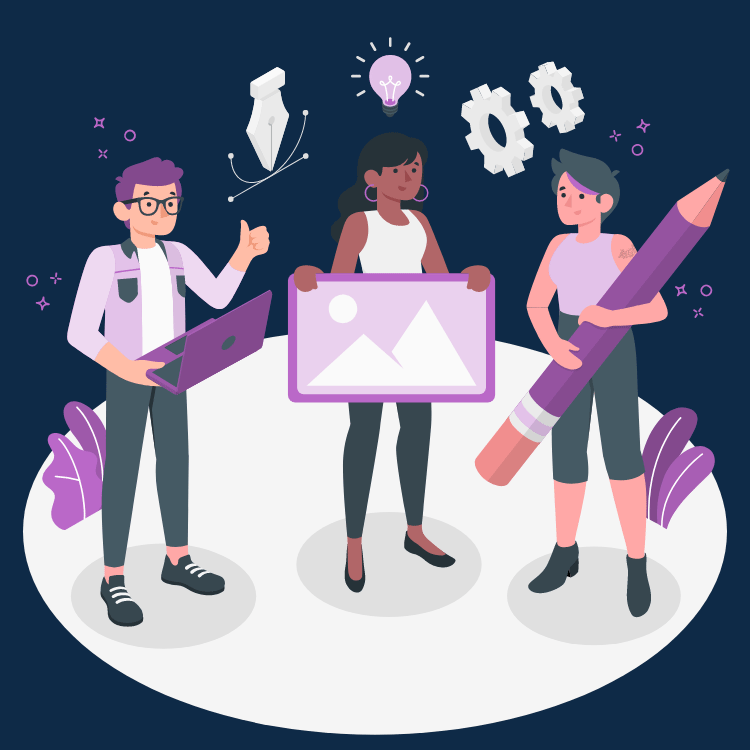 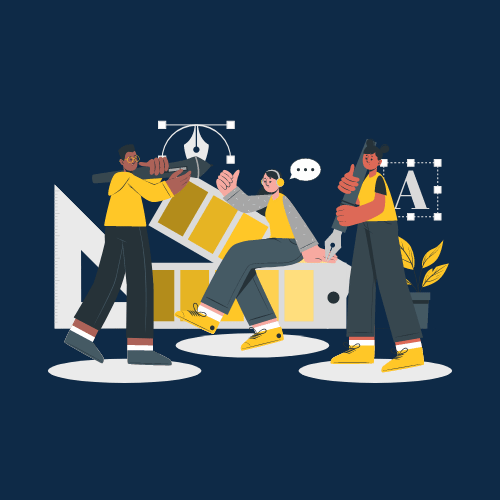 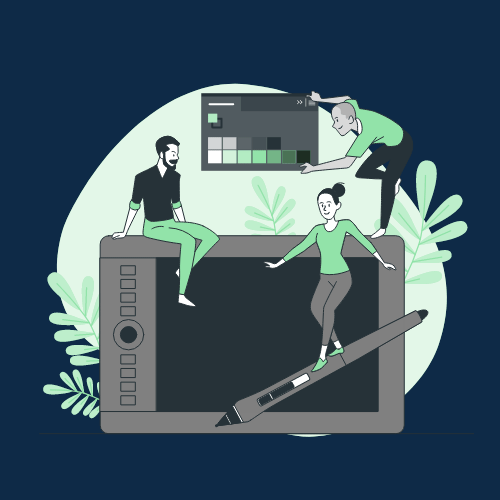 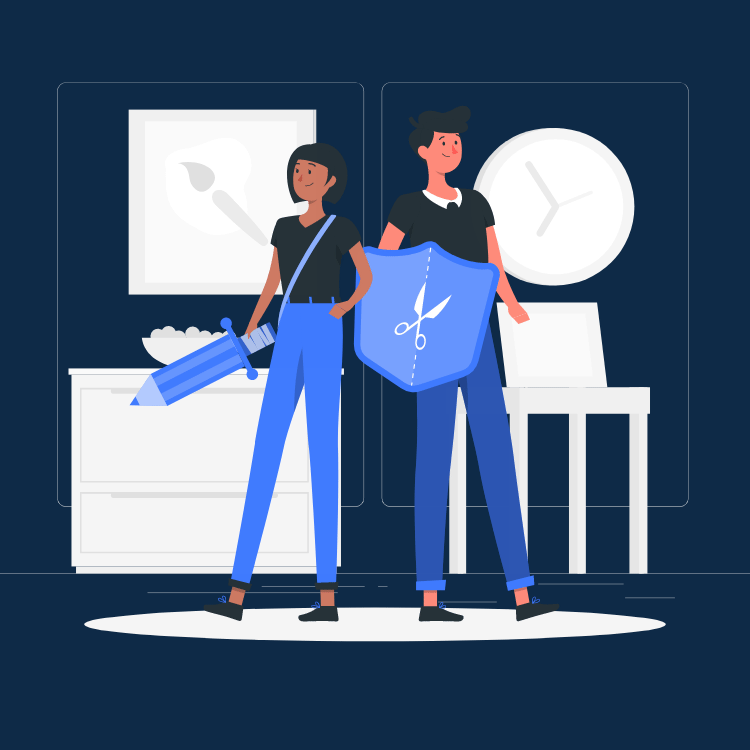 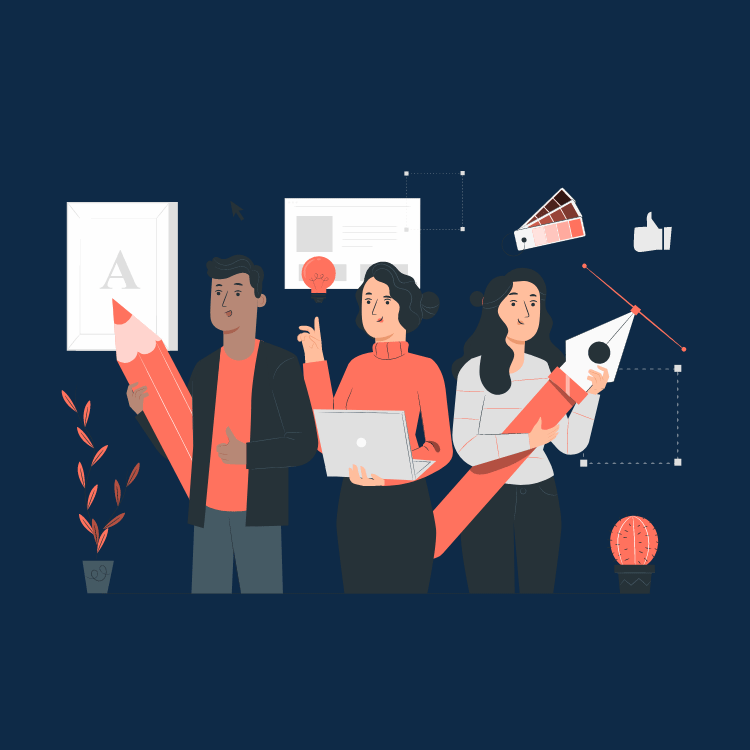 Pana
Amico
Bro
Rafiki
Cuate
Use our editable graphic resources...
You can easily resize these resources without losing quality. To change the color, just ungroup the resource and click on the object you want to change. Then, click on the paint bucket and select the color you want. Group the resource again when you’re done. You can also look for more infographics on Slidesgo.
FEBRUARY
JANUARY
MARCH
APRIL
PHASE 1
Task 1
FEBRUARY
MARCH
APRIL
MAY
JUNE
JANUARY
Task 2
PHASE 1
Task 1
Task 2
PHASE 2
Task 1
Task 2
...and our sets of editable icons
You can resize these icons, keeping the quality.
You can change the stroke and fill color; just select the icon and click on the paint bucket/pen.
In Google Slides, you can also use Flaticon’s extension, allowing you to customize and add even more icons.
Educational Icons
Medical Icons
Business Icons
Teamwork Icons
Help & Support Icons
Avatar Icons
Creative Process Icons
Performing Arts Icons
Nature Icons
SEO & Marketing Icons
Premium infographics
Text 2
Text 3
Text 1
“Mercury is the smallest planet in the Solar System”
“Despite being red, Mars is actually a very cold place”
Add the title here
2016
2017
2018
2019
2020
“Venus is the second planet from the Sun and is terribly hot”
“Saturn is a gas giant and has several rings”
“Neptune is the farthest planet from the Sun”
Text 4
Text 5
Text 6
Premium infographics
75%
“Despite being red, Mars is actually a very cold place”
75%
“Jupiter is the biggest planet in the entire Solar System”
TITLE 1
“Mercury is the smallest planet in the Solar System”
“Saturn is a gas giant and has several rings”
Premium Icons
Digital Marketing
Premium Icons
Online Learning
Premium Icons
Laboratory
Premium Icons
Goals & Results
Premium Icons
Infographic Elements
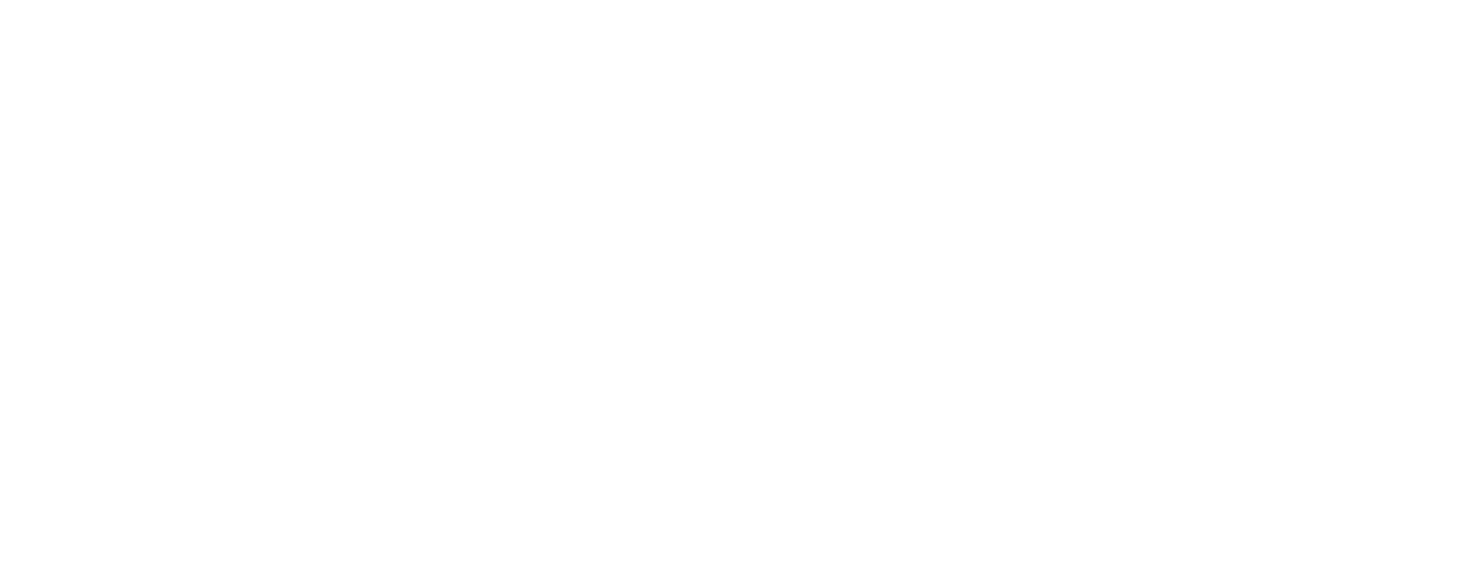